Radiation aspects of space weather
in the airline business
Ralph Zander & Christian Dratwa, 16.11.2019
Radiation aspects of space weather in the airline business
What you can expect from this talk
Short introduction of „Vereinigung Cockpit“ and our work
Problems we face today
Who is affected in what way
Possible countermeasures
Your questions, short discussion
Aviation pictures
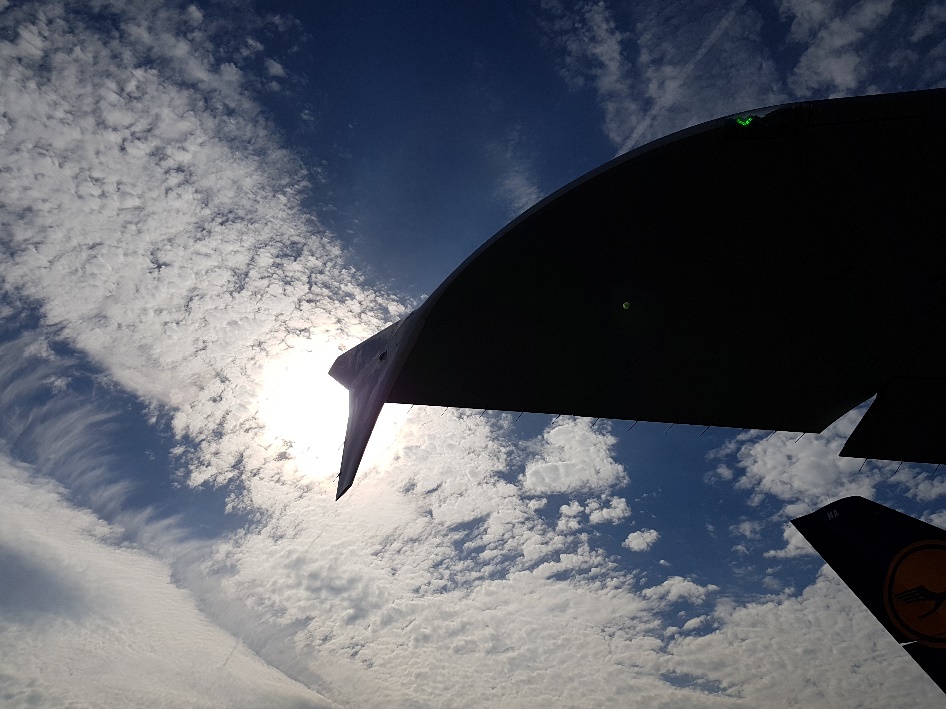 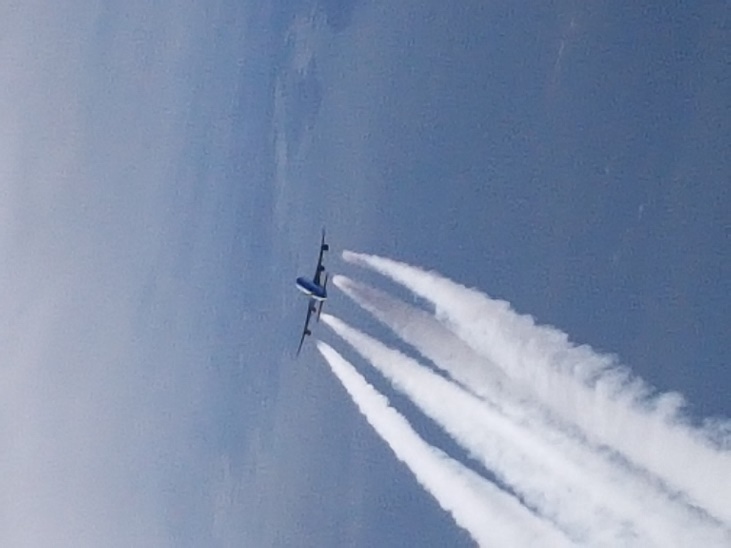 Intro, Ralph Zander, VC, 1.11.2019
Radiation aspects of space weather in the airline business
„Vereinigung Cockpit“ – WHO WE ARE AND WHAT WE DO
Vereinigung Cockpit is the german airline pilots association, part of ECA (European Cockpit Association)

Different units, taking care of the interests of pilots; e.g. air traffic services, flight health, radiation

Who is presenting this talk
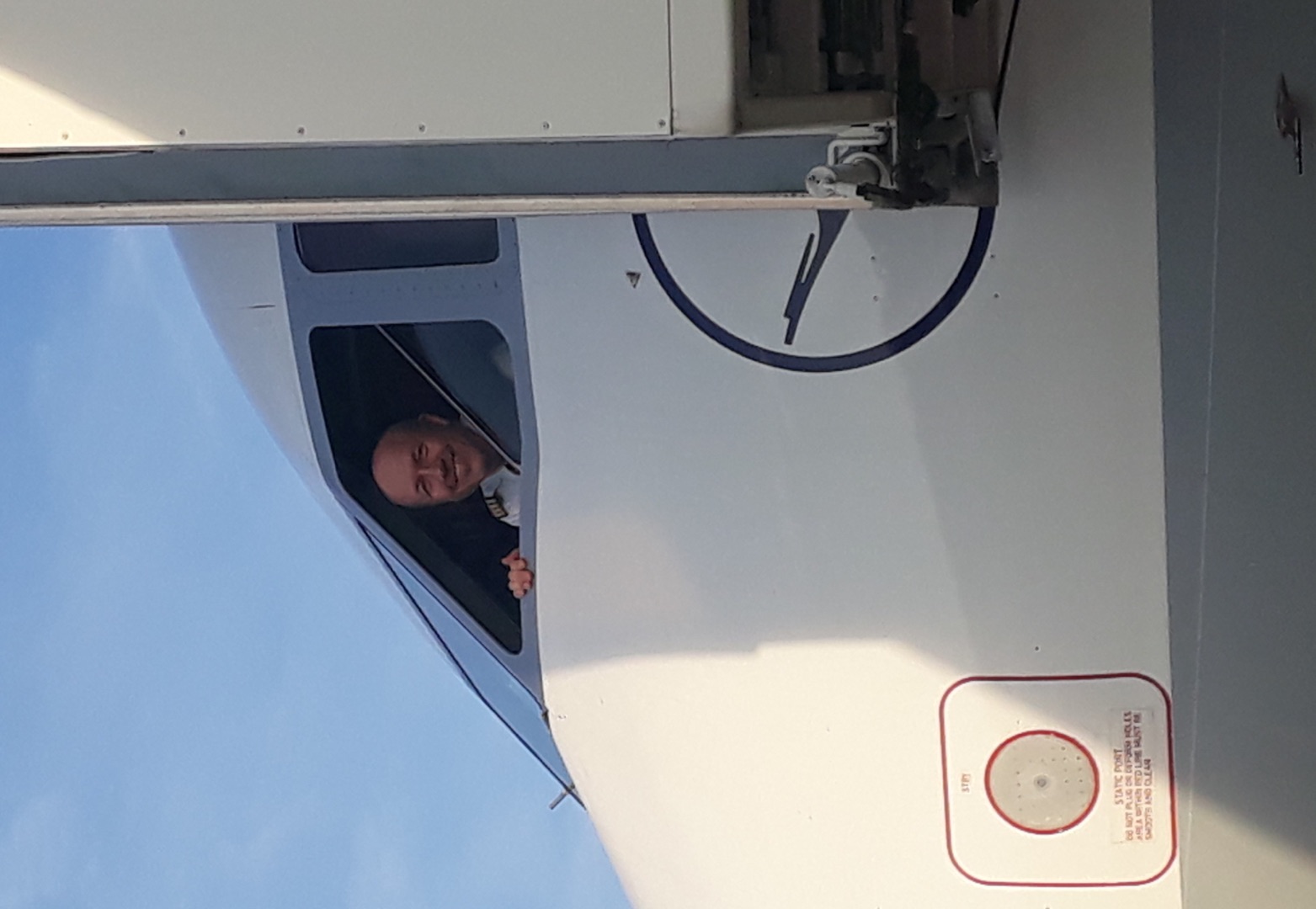 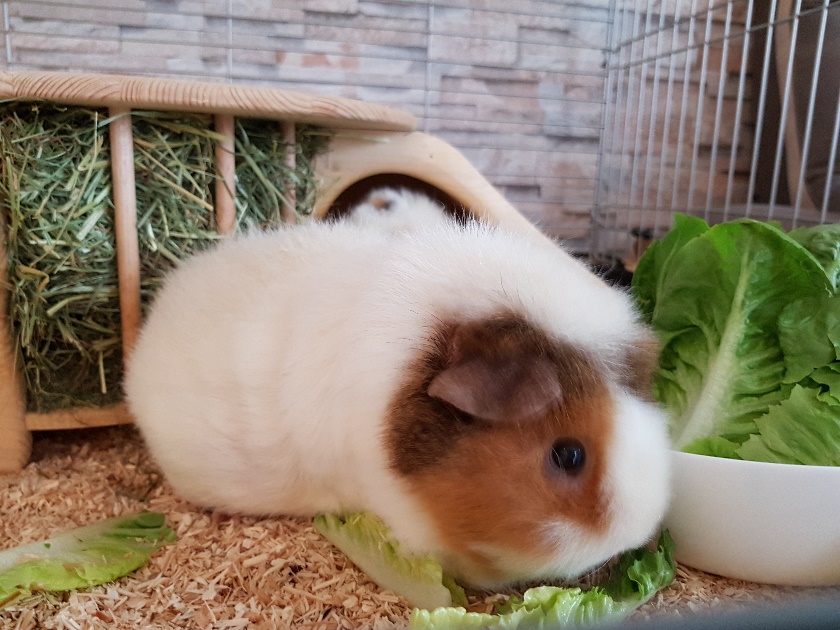 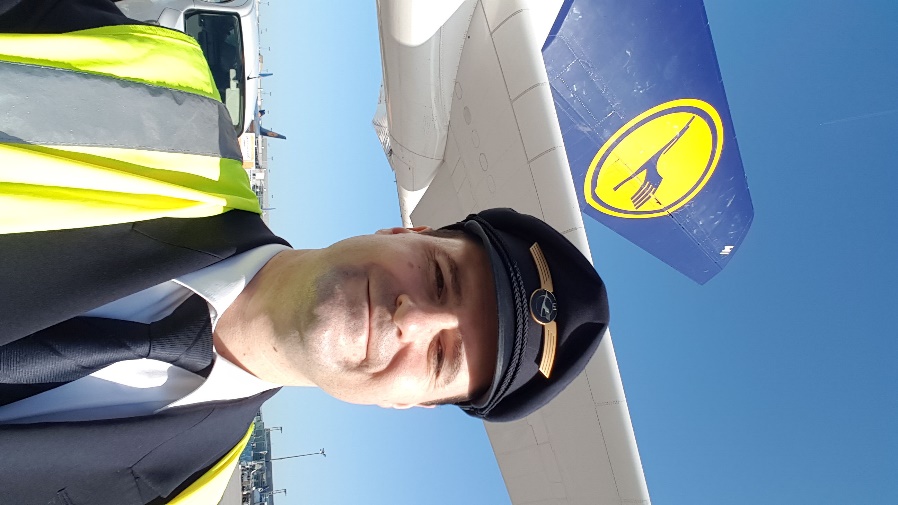 Intro, Ralph Zander, VC, 16.11.2019
Radiation aspects of space weather in the airline business
ProblemS we face today
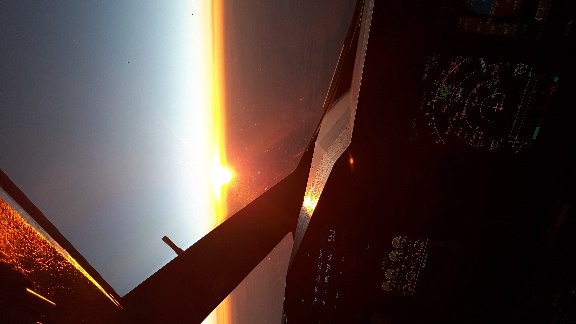 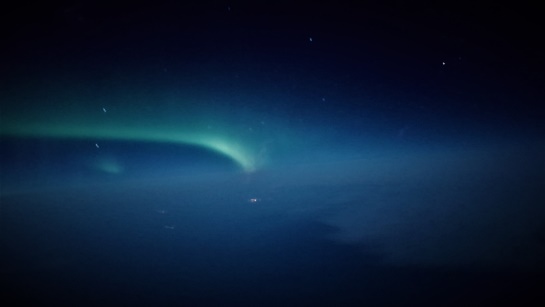 1)
Reasons
Lack of knowledge (Crews, Operators, Legislators) 
Increasing pressure by economy
Increasing flight hours for crews (optimized rostering)
Flightroutes optimized by economical factors
Lack of countermeasures against imminent dangers (in flight)
No measurement equipemnt on board
No space weather reports to crews
1)
The Federal Office for Radiation Protection (BfS), figures for Germany in 2017
Problem, Ralph Zander, VC, 16.11.2019
Is occupational radiation exposure an issue at all?
The Federal Office for Radiation Protection (BfS) figures for Germany in 2017
Monitored occupationally exposed persons: 447,787thereof air crew: 44,763 (10%)
Collective dose: 117 Svthereof air crew collective dose: 93 Sv (79,6%)
The vast majority of exposed workers receives only a minor portion of the dose. Among radiation protection experts, aviation generally serves as the bad example in terms of exposure.
Radiation aspects of space weather in the airline business
Who is affected in what way
Flight Crew

Communication/Navigation: HF com, GPS distortion

Health: UV radiation & ionizing radiation

Denial or overcautious, Lack of knowledge
Who is affected, Ralph Zander, VC, 16.11.2019
Radiation aspects of space weather in the airline business
Who is affected in what way
Cabin Crew

Health: ionizing radiation

Lack of knowledge

Common perception: We can‘t do anything against radiation
Who is affected, Ralph Zander, VC, 16.11.2019
Radiation aspects of space weather in the airline business
Who is affected in what way
Passengers

Lack of knowledge

Frequent flyers

Influence on pregnancy (ionizing radiation)?
Who is affected, Ralph Zander, VC, 16.11.2019
Radiation aspects of space weather in the airline business
Who is affected in what way
Operators, Crew scheduling, Flightplanning

Denial of risks

Lack of training

Economic pressure
Who is affected, Ralph Zander, VC, 16.11.2019
Radiation aspects of space weather in the airline business
Who is affected in what way
Legislators

Lack of detailed information

Economic interests
Who is affected, Ralph Zander, VC, 16.11.2019
Picture By Saeima - 12.Saeimas deputātu svinīgais solījums, CC BY-SA 2.0, https://commons.wikimedia.org/w/index.php?curid=36631259
Radiation aspects of space weather in the airline business
Possible countermeasures
Smart rostering of crews, educate the crew scheduling staff

Adaption of flight routes/altitudes and taking space weather into account  during flight planning, educate dispatch staff

Air traffic control needs to be involved in space weather anomaly procedures

Passenger awareness should be raised, they can build economic pressure on airlines

Operators need to be shown the advantages of educated crews and an action plan

Legislators need an up to date legal framework and installment in airlines

Science should provide methods and equipment for calculating, measuring and forecasting
Countermeasures, Ralph Zander, VC, 16.11.2019
Thank you for your attention
Let‘s hear your questions!